Pest Management System
Provided by the LAUSD Food Services Division
4/23/2019
[Speaker Notes: Read: Hello and welcome to the Pest Management Reporting Guidelines.]
Protecting Our Students
Protecting the health of children is a top priority.
Integrated Pest Management contributes to a healthy environment where students can thrive.
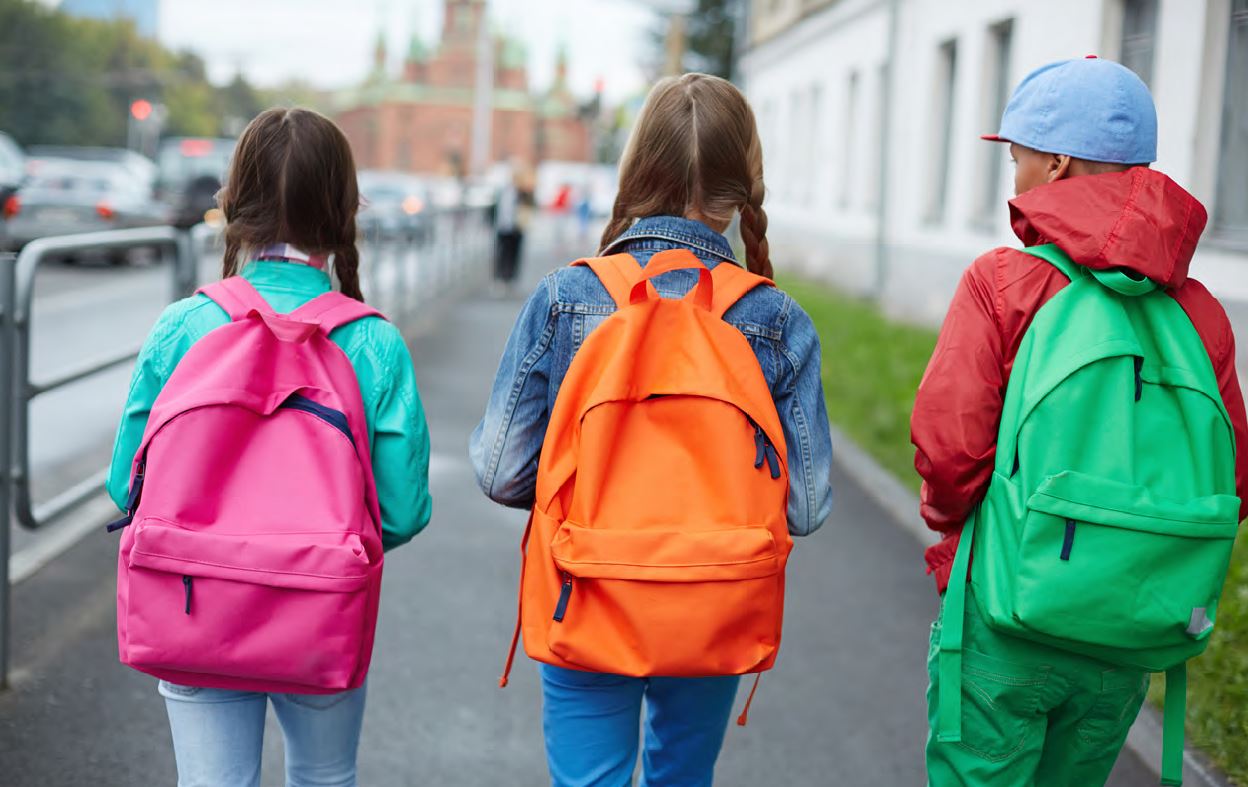 Objectives
This training will discuss the following areas:

Pest reporting escalation process
How to report pest activity in the cafeteria
FSM/AFSS pest report access
[Speaker Notes: READ:]
Pest Activity Reporting
Report pest activity in the cafeteria immediately!
Ants
Rodents
Roaches
URGENT
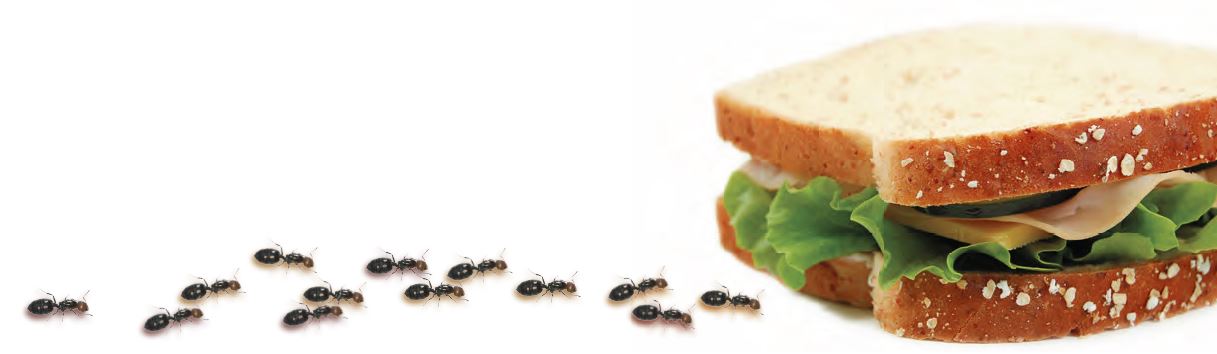 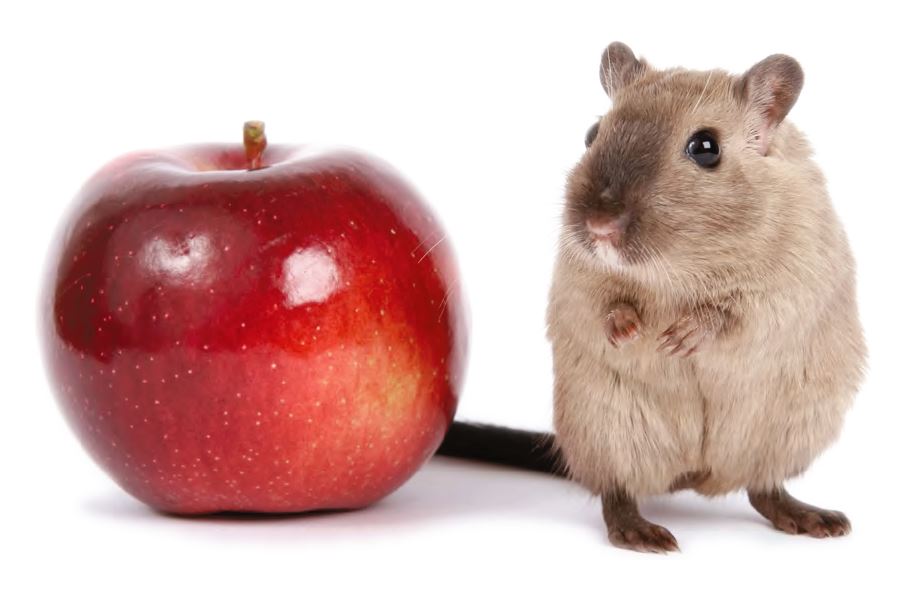 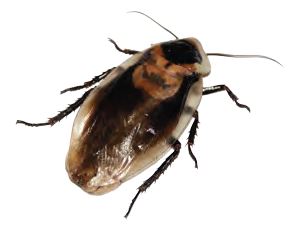 Pest activity from rodents, roaches, and ants is classified as urgent.
[Speaker Notes: READ:]
Pest Activity Follow Up
It is possible an inspection will take place outside regular business hours.
A 24 to 48 hour response is required for rodent, roach, and ant activity.
Check the pest management report system to see if there is an inspection in progress.
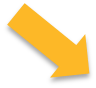 Escalation to AFSS
If there is no inspection within 24 to 48 hours contact your AFSS.
The AFSS will contact the Senior Pest Technician for the area.
South
North
Jose Medina Jose.medina1@lausd.net
 (213)792-5254
David Lerma
David.lerma@lausd.net
(323)789-5000
Central 
East/West
Miguel Enriquez
Miguel.enriquez@lausd.net
(213)745-1400
Keeping Pests Out of the Cafeteria
Managers train their employees to recognize signs of pests.
All food service employees have a responsibility to identify and report pest activity in the cafeteria.
FSW will inform their manager if they suspect pest activity in the cafeteria or surrounding areas.
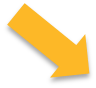 Reporting Pest Activity
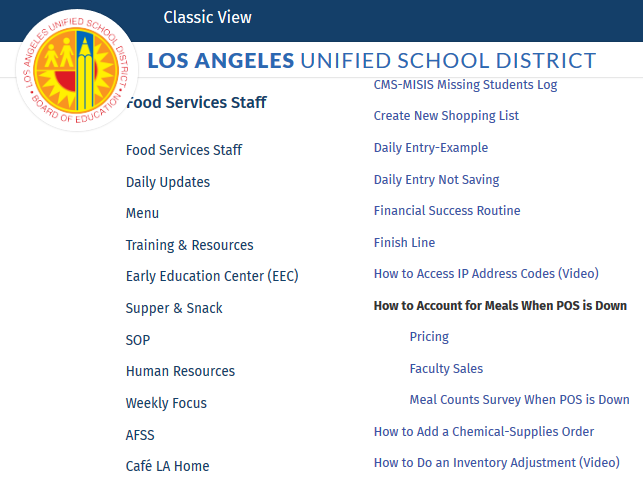 To submit M&O requests, go to the Training & Resources page of the Café LA website.
[Speaker Notes: READ:]
M&O Online Service Request
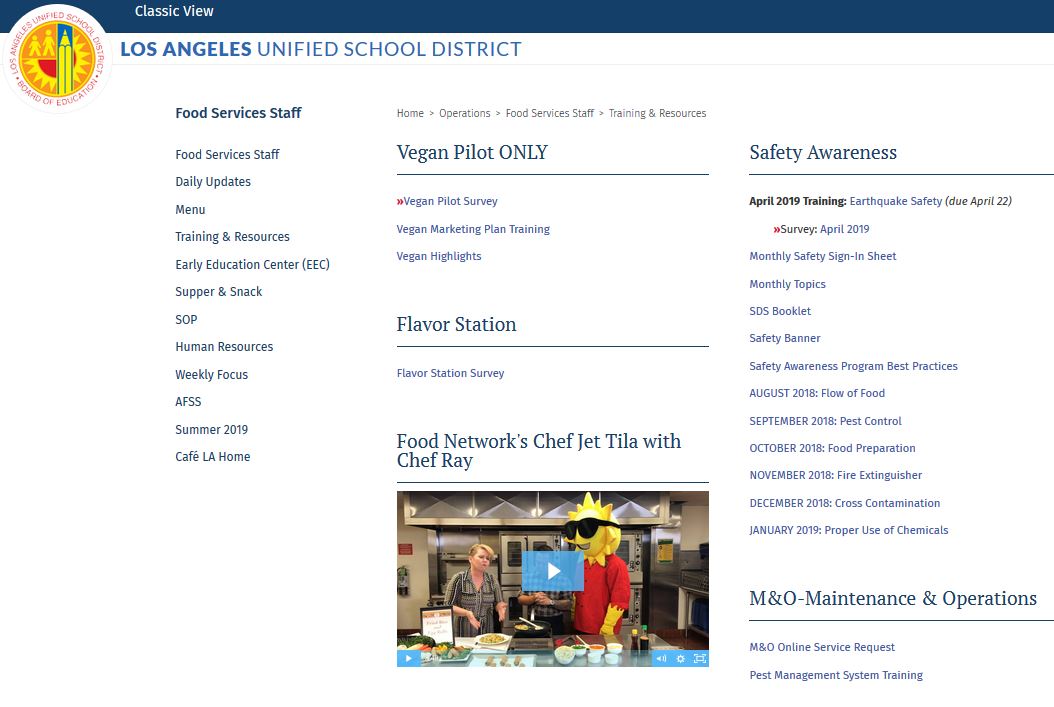 From M&O Maintenance & Operations
Click on:
M & O Online Service Request
[Speaker Notes: READ:]
Login
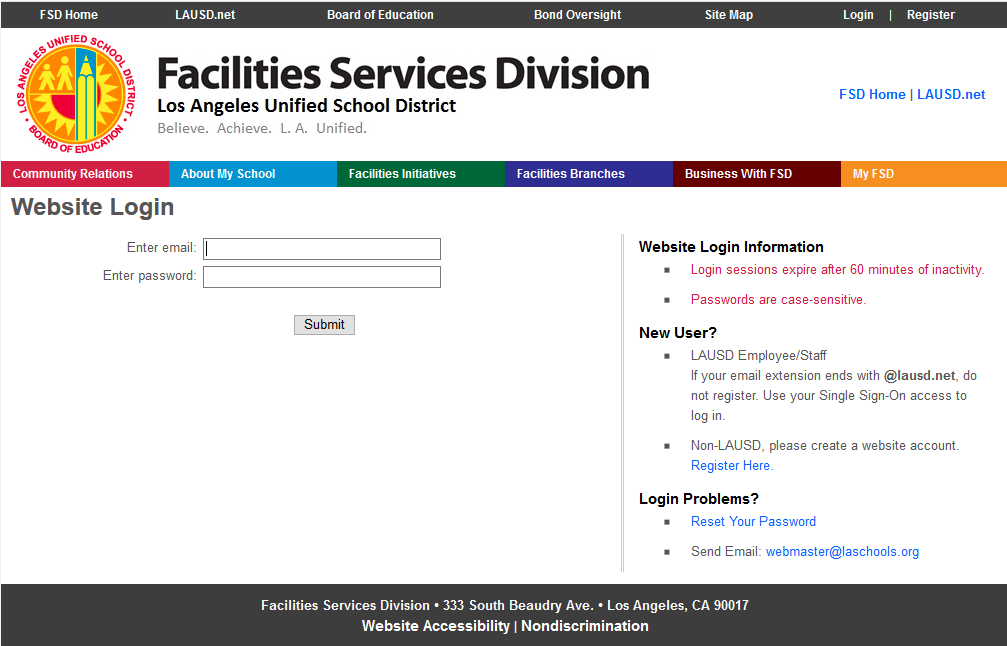 msmith@lausd.net
Enter your Single Sign-on 
(include @ lausd.net)
[Speaker Notes: READ:]
M&O Login Troubleshooting
Login takes you to the FSD Service Request Page.
If permission is denied, contact your Staff Aide.
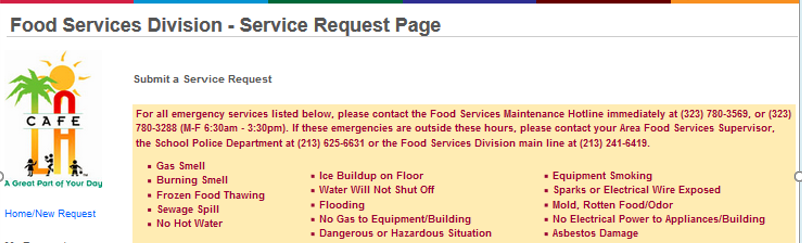 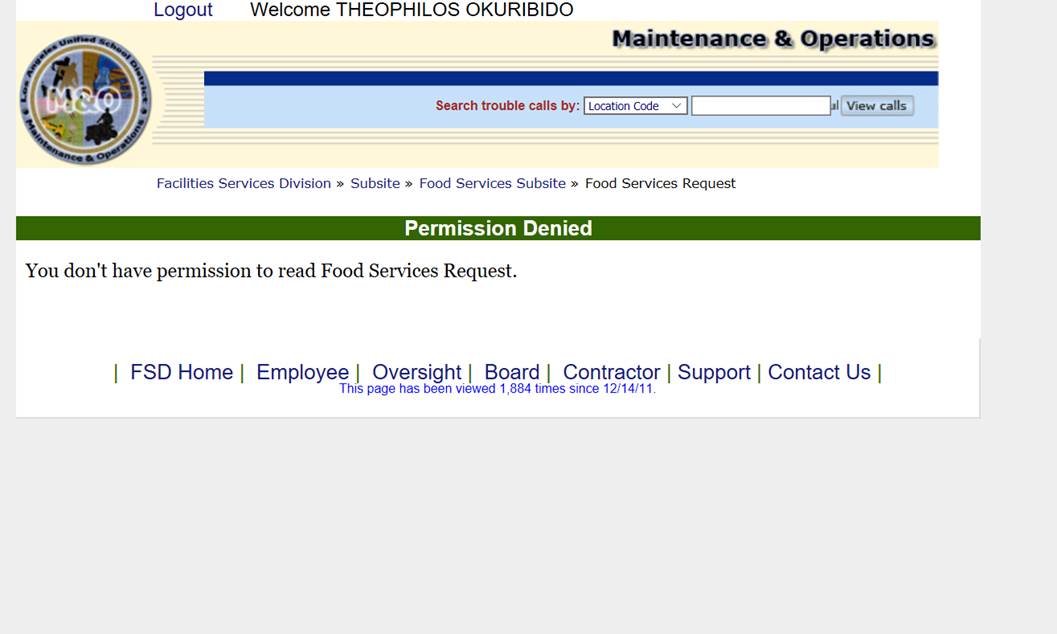 WEST/EAST - Lisa Hess 
lisa.hess@lausd.net
CENTRAL - Ricky Miramontes  ricardo.miramontes@lausd.net
NORTH - Michael Lewis  michael.l.lewis@lausd.net
SOUTH - Preeti 
ms.preeti@lausd.net
[Speaker Notes: READ:]
Service Request Page
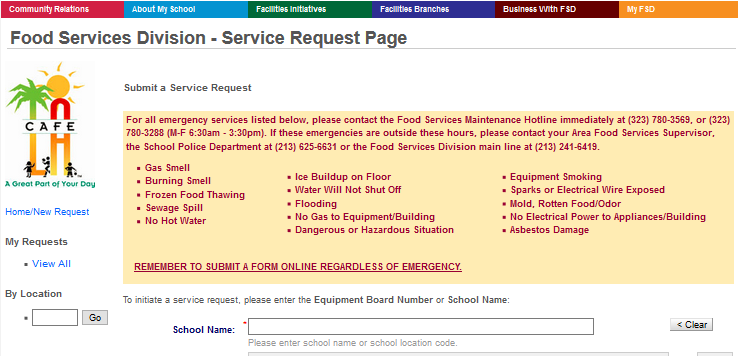 REMEMBER TO SUBMIT A FORM ONLINE REGARDLESS OF EMERGENCY.
Food Service Division - Service Request Page
[Speaker Notes: READ:]
Reporting Pest Activity
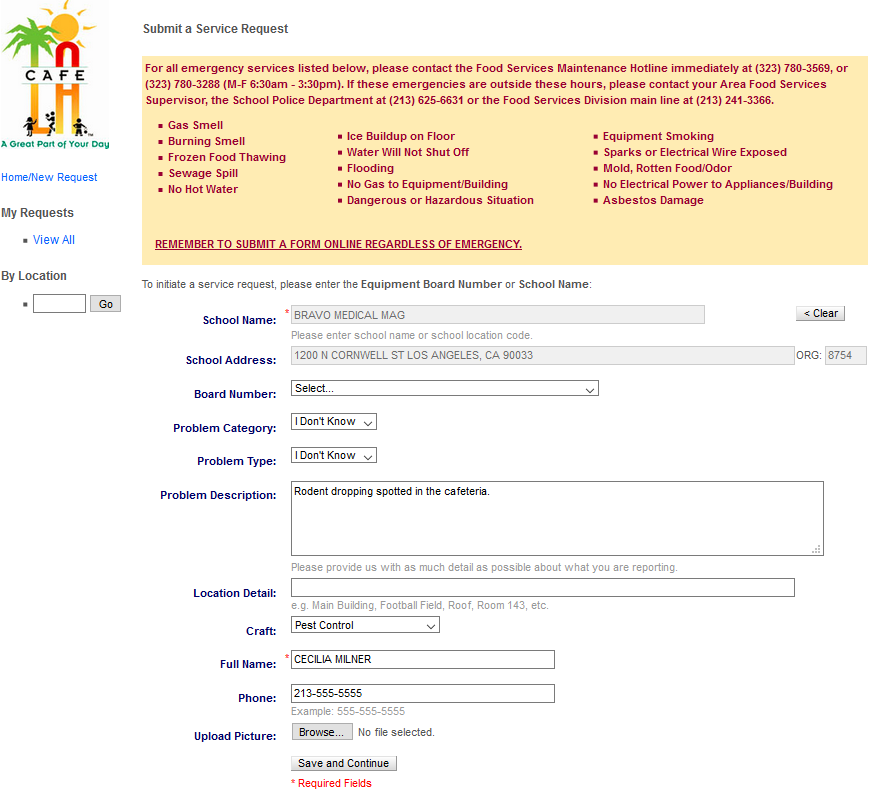 Give a description of why pest activity is suspected.
Enter “Pest Control” 
as the craft.
Click “Save and Continue”
[Speaker Notes: READ:]
1st Email - Report Verification
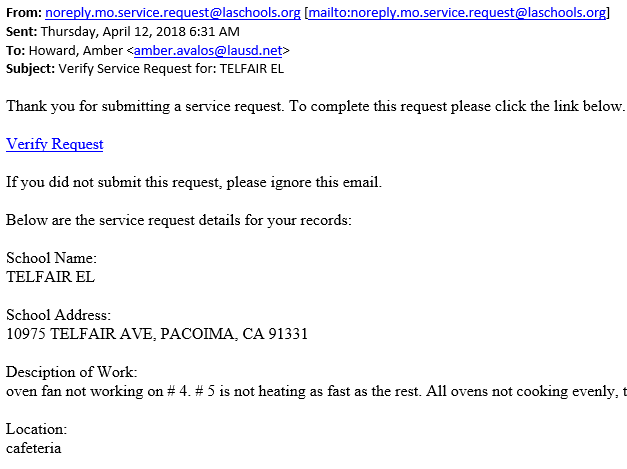 Monday, January 22, 2018 9:40 AM
1st email:
Click on “Verify Request” to complete the request.
Rodent dropping spotted in the cafeteria.
The M & O verification process is completed in two emails.
[Speaker Notes: READ:]
2nd Email - Report Validation
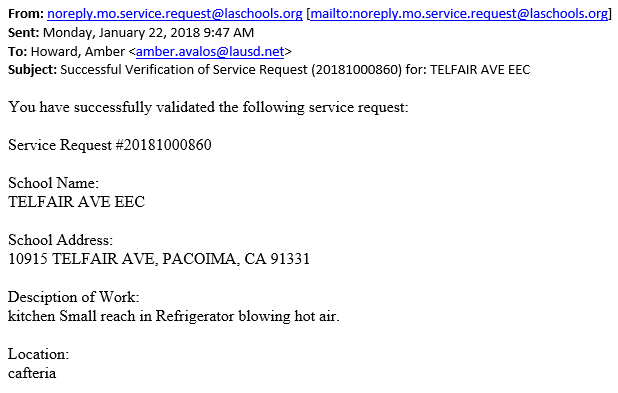 2nd  email:
Confirms the successful validation of the request and provides a service request number.
Rodent dropping spotted in cafeteria.
[Speaker Notes: READ:]
Pest Inspection Report System
Inspector will input the report into Pest Report System.
Pest Control Technician will conduct a site visit to determine the source of the pest activity.
When complete the system will provide FSM/AFSS with an email notification.
Email Sent from IPM
From: KONSTANTIN.KRIKUNOV@lausd.netSent: Tuesday, June 19, 2019 4:35 PMTo: Milner, Robert <rcm3057@lausd.net>; Daguro, Roxanne <rmd2053@lausd.net>Subject: PEST Inspection Report #32254 for BRAVO MED MAG
Manager,On 06/19/2019 Krikunov, Konstantin made a Monthly PEST inspection at BRAVO MED MAGYou may access the report by clicking on the link below: http://facapps.lausd.net/ords/f?p=925:2:0::NO:2:P2_MAIN_ID:32254By accessing the link above, you acknowledge that you have received and read this report. Please contact PEST Inspector if you have any questions about the report findings and corrective actions, or if you are having trouble accessing the report.
Email notifications provide a link to the Pest Inspection Report System.
[Speaker Notes: READ:]
Pest Inspection Report System Login
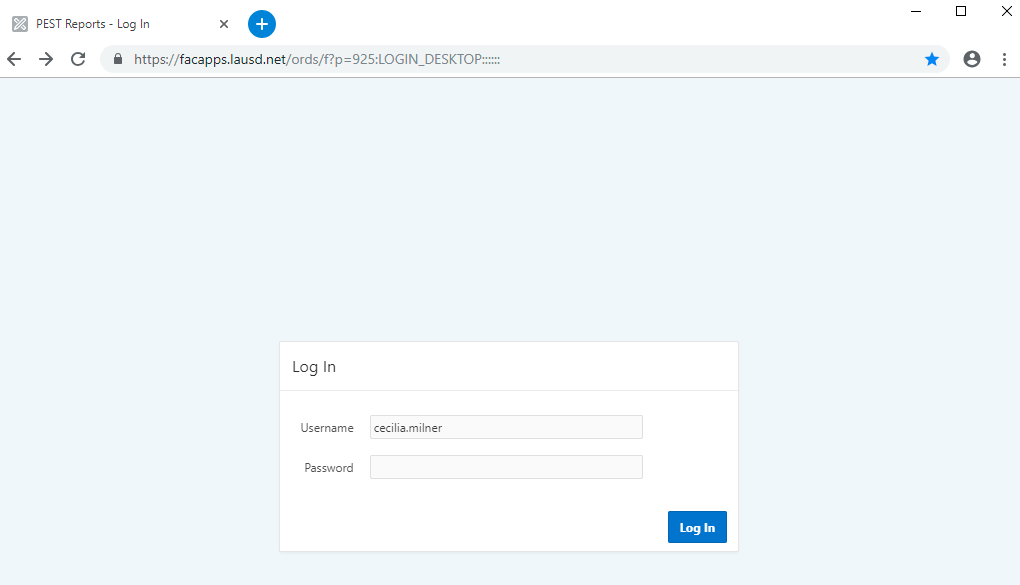 Click on the link from the system generated email or go to:
https://facapps.lausd.net/ords/f?p=925
Enter your Single Sign-on
Do not include:
@ lausd.net
msmith@lausd.net
[Speaker Notes: READ:]
Pest Report Login Troubleshooting
The preferred browser for the pest report system is Chrome. Using other browsers may generate this warning:
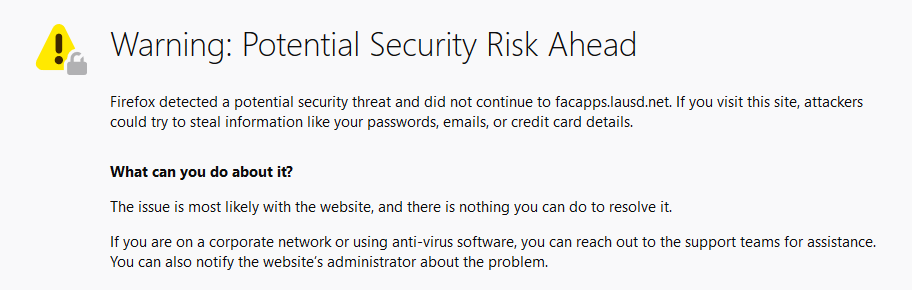 Trouble logging in?
Contact Miguel Lopez
Miguel Lopez
miguel.lopez3@lausd.net
(213)264-2478
[Speaker Notes: READ:]
Pest Inspection Reports Home Screen
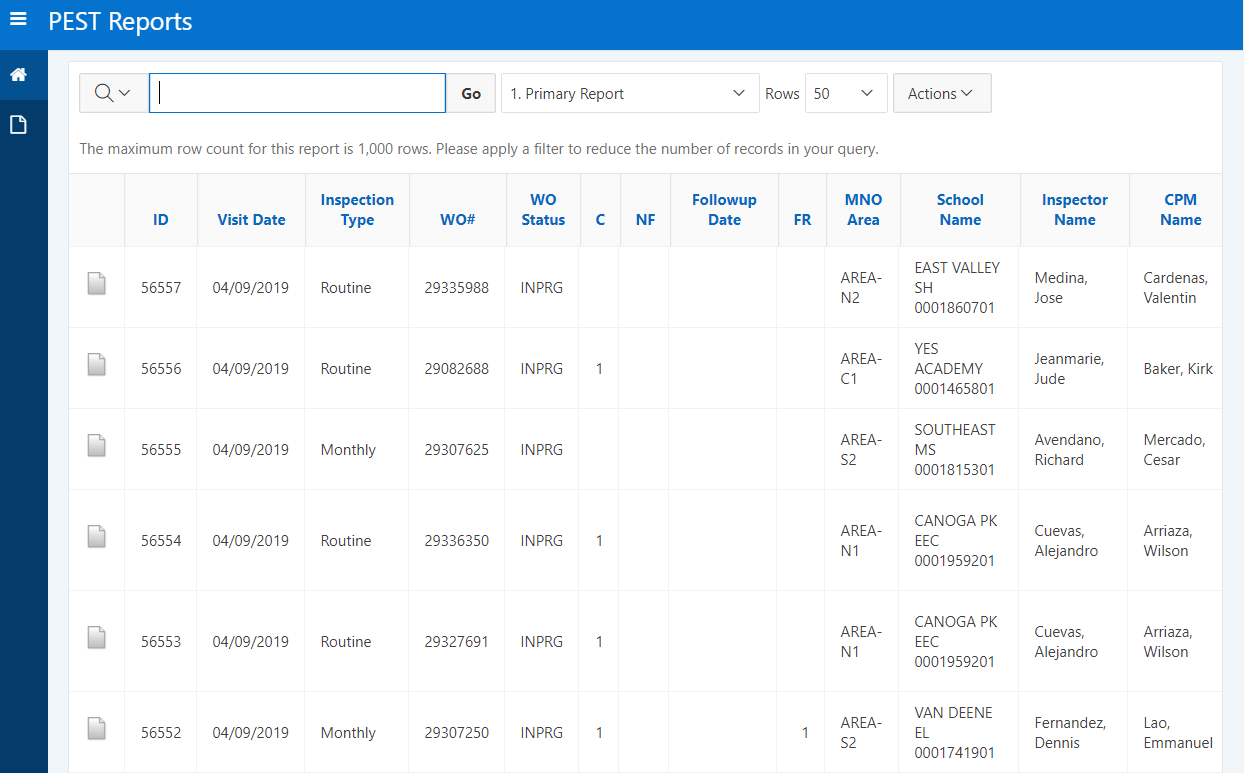 The home screen will contain a list of all pest reports.
[Speaker Notes: READ:]
Narrow Search Results to School Site
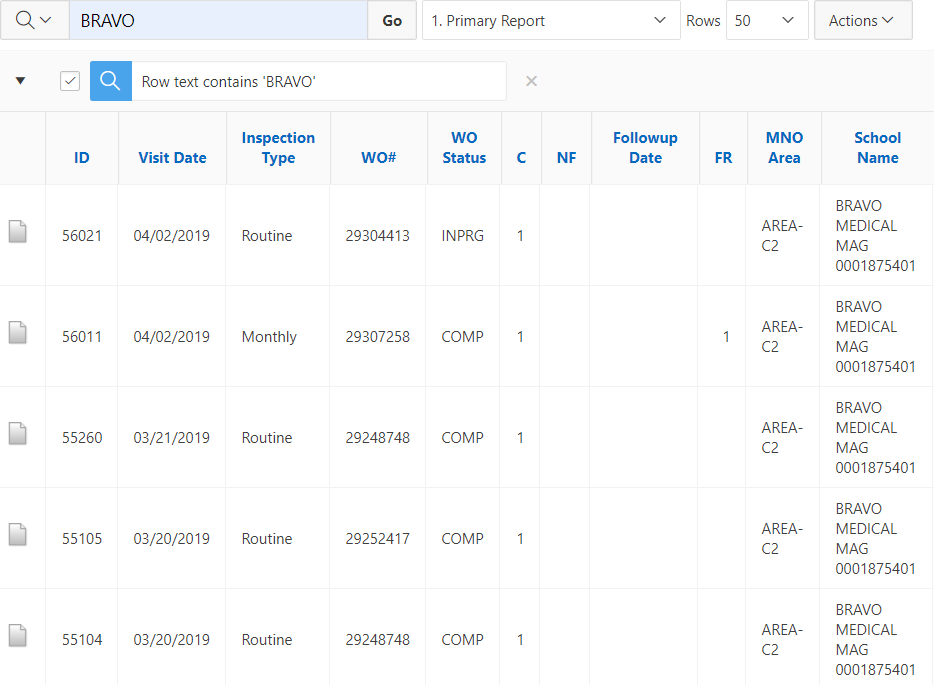 Use the search feature to narrow the results to an individual school. 
Enter the school name then click “Go”.
[Speaker Notes: READ:]
Pest Inspection Reports
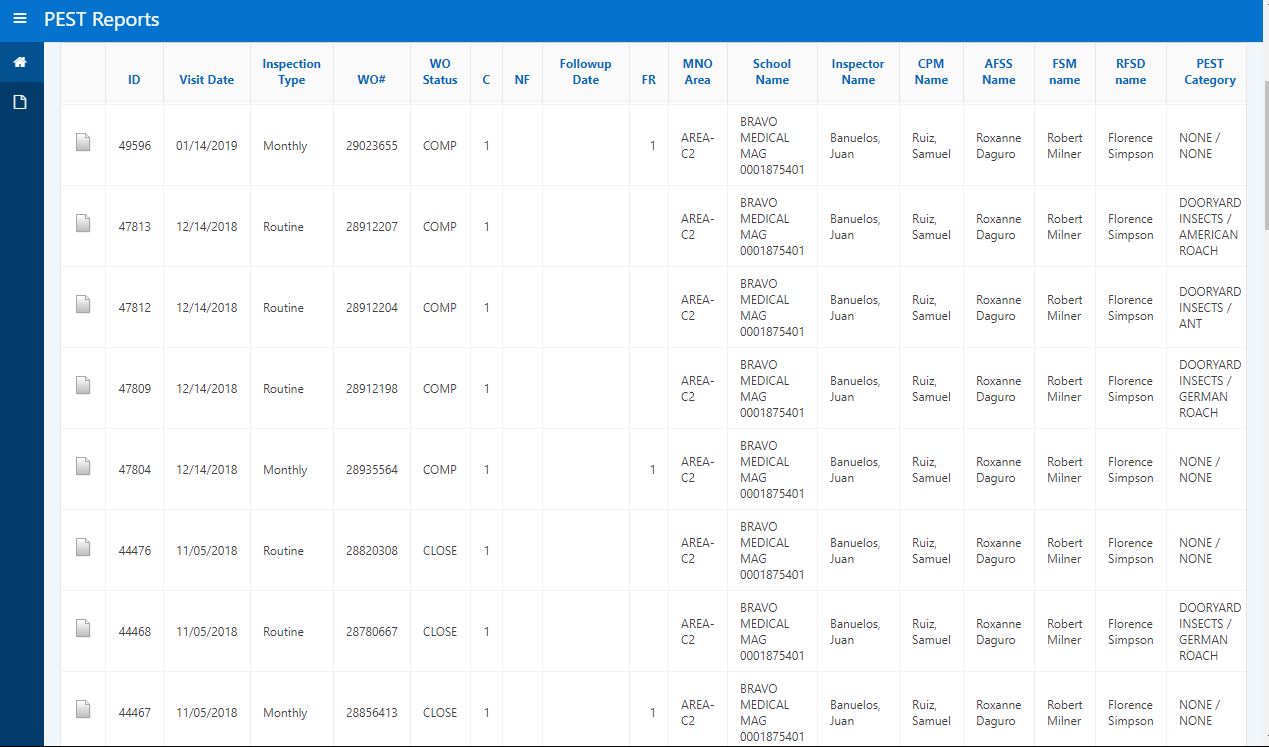 Monthly cafeteria inspections are listed as “Monthly”
Issues reported by school site are listed as “Routine”
[Speaker Notes: READ:]
Access Pest Inspection Reports
Once complete, Food Service  Managers can access pest reports and review for accuracy.
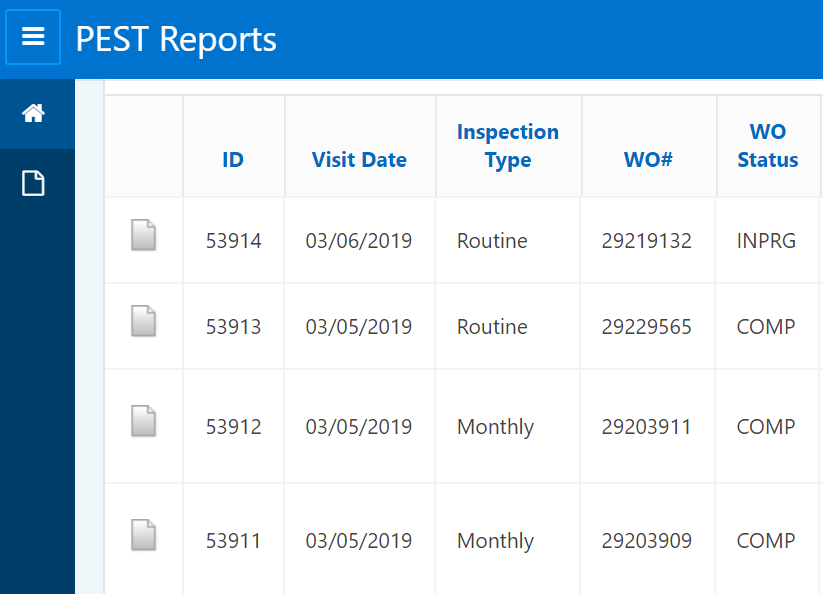 “INPRG” Indicates the report is still in progress.
Click on the Icon in the left column to access desired report.
Pest Report
The Pest Report is divided into 9 sections.
Inspection Detail
Exterior
Classrooms
Other Areas
Cafeteria
Material Used
FSM Remarks
School Team
View History
Inspection Detail Section
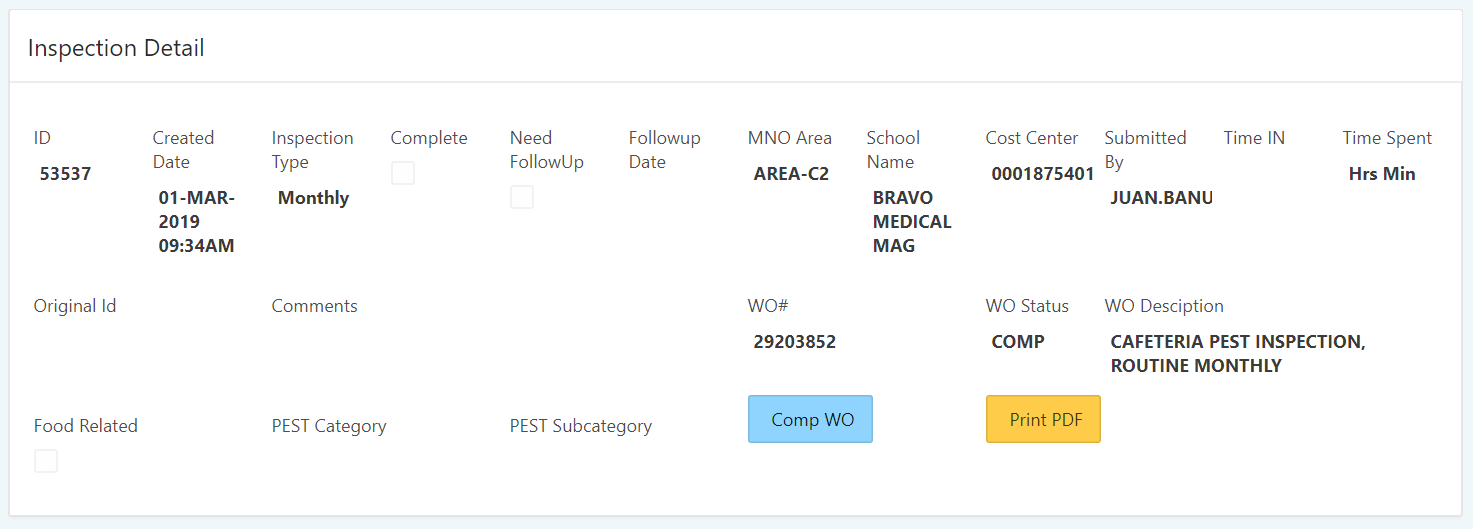 The Inspection Detail section includes:
Site Information
Type of Inspection
Date of Inspection
Name of Inspector
“Print PDF” Button
Other Pertinent Information
Cafeteria Section
Food Service Manager will review the inspector comments to determine if there is additional information to be noted with the report.
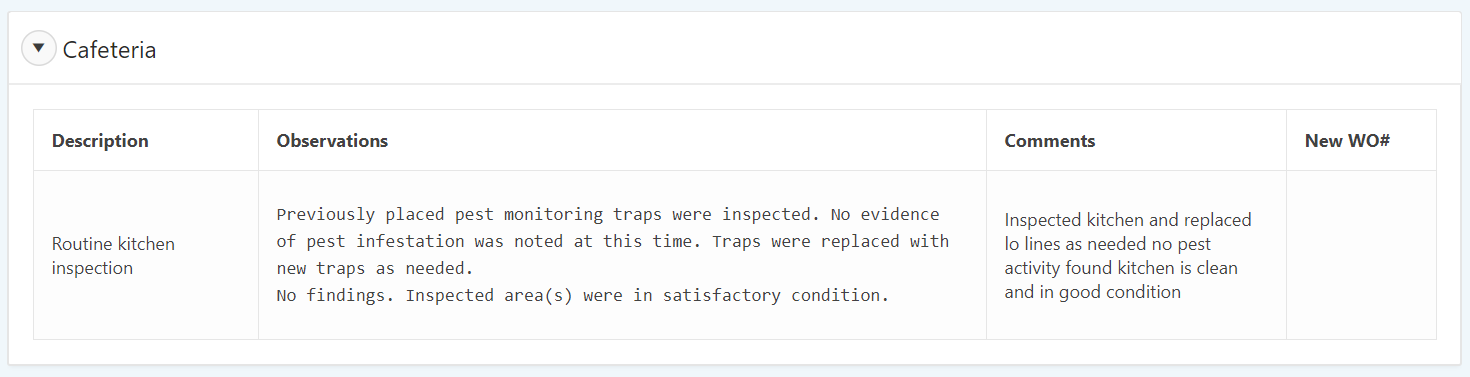 Manager Remarks Section
After reviewing the report the Food Service Manager will enter remarks to indicate any additional information to be noted.
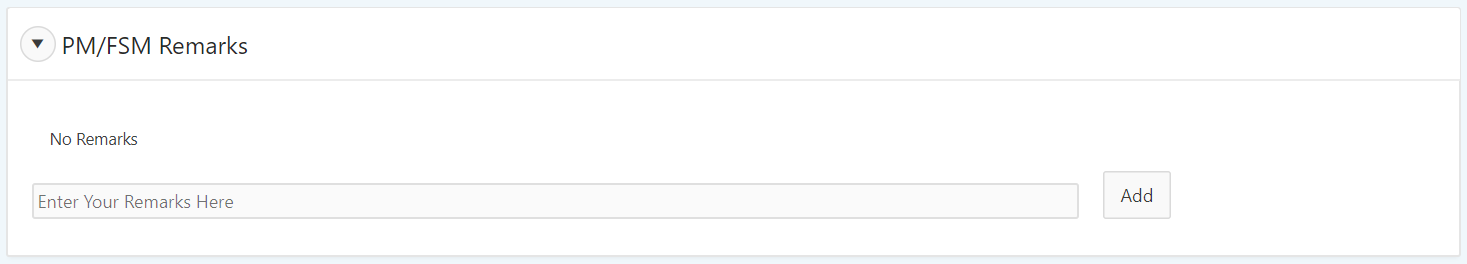 Enter remarks then click the “Add” button to save the entry.
Add
Enter Your Remarks Here
Manager Remarks
SAMPLE REMARKS:
“During inspection manager noticed ants in the cafeteria and informed the inspector. The ants were not cited on the report.”
Manager to submit a M&O request if the inspector has not addressed all cafeteria pest activity.
School Team Section
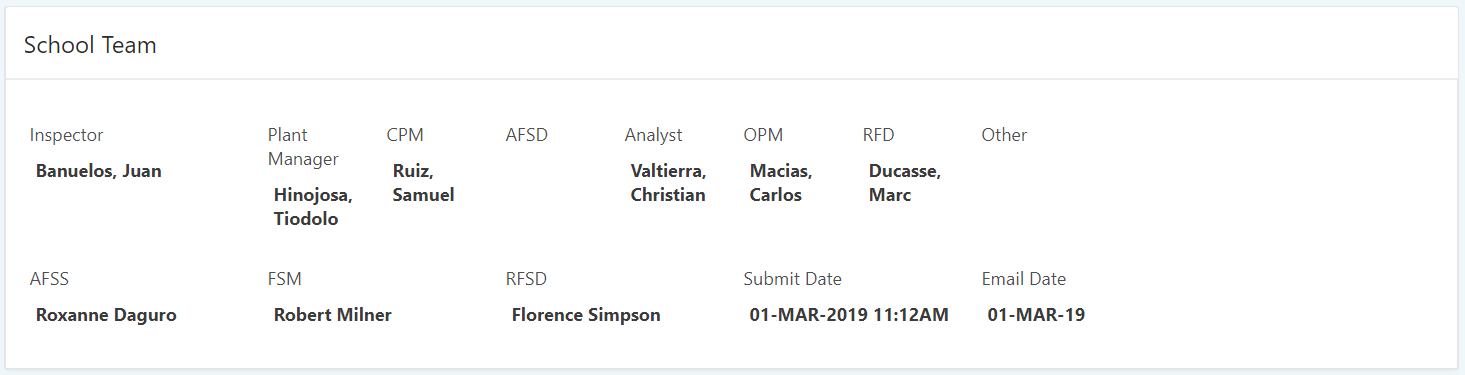 The School Team section provides the names of the various individuals that have a role in protecting the school site from pest activity.
View History Section
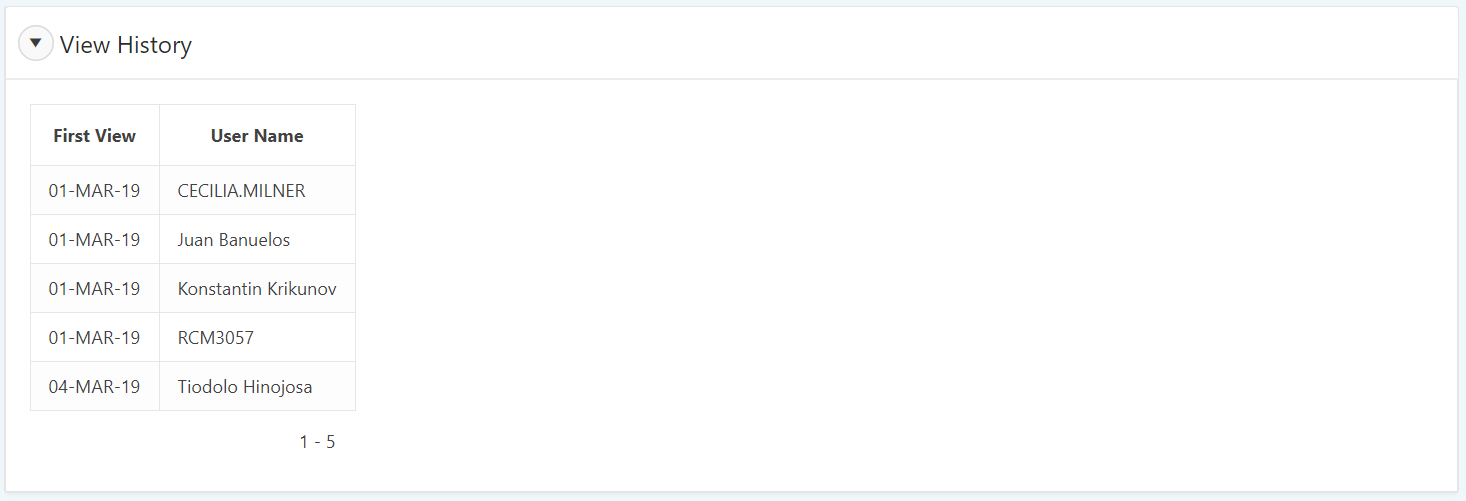 The View History section provides a timeline of who has viewed the report.
AFSS can use this information as a tool to confirm the manager has reviewed and verified the report.
Printing Pest Reports
After the Food Service Manager has verified the report for accuracy and added additional comments, print a PDF copy for the cafeteria file.
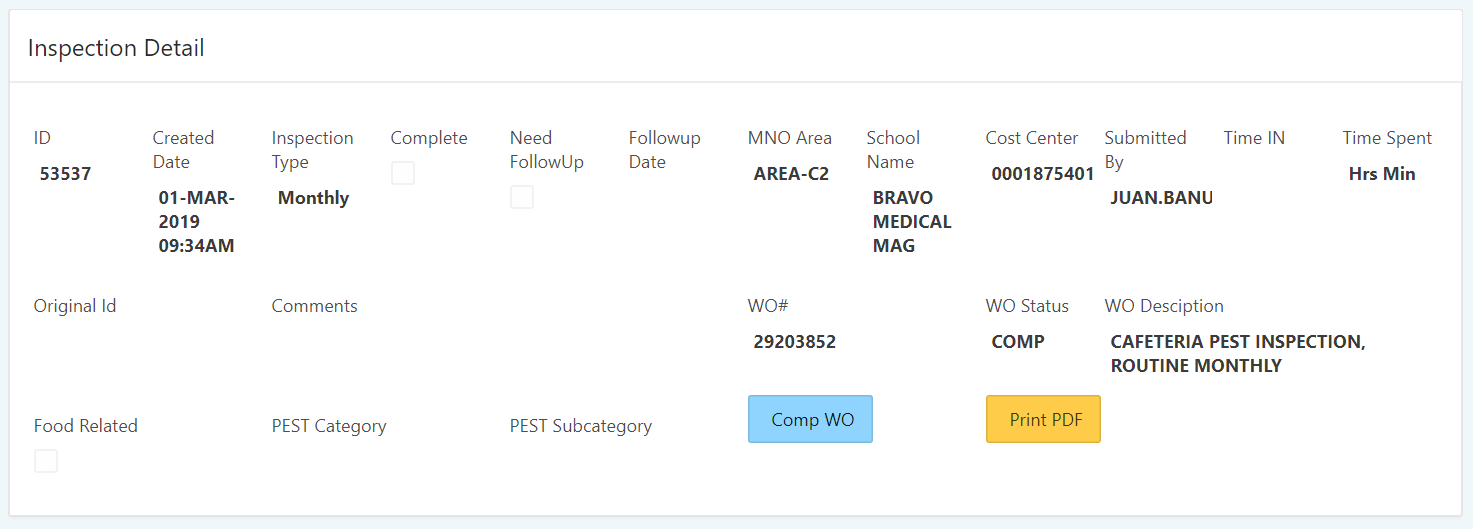 Click the “Print PDF” button, located in the Inspection Detail section.
Records Retention Requirements
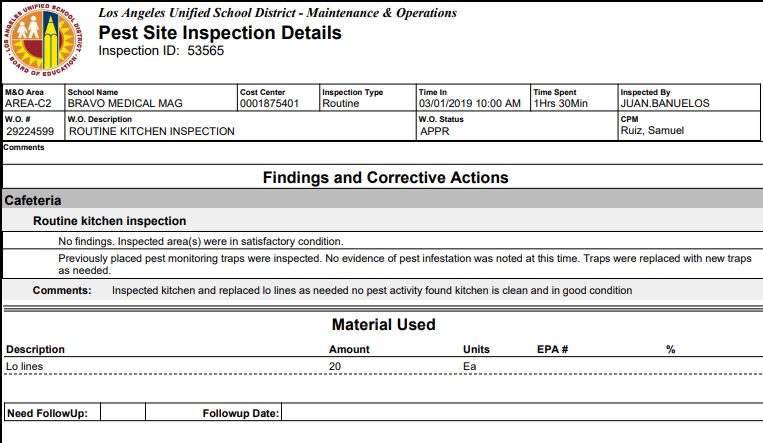 File all cafeteria pest management reports according to the Records Retention Requirements (Misc. Folder 10).
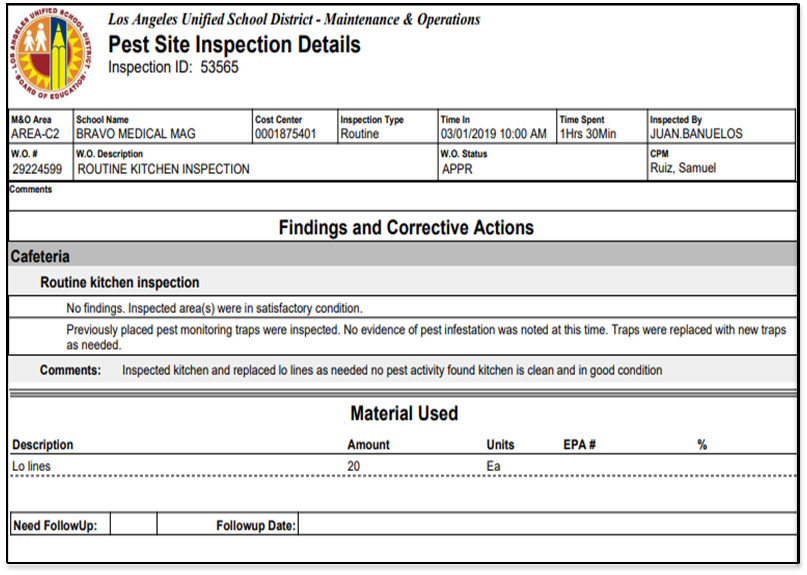 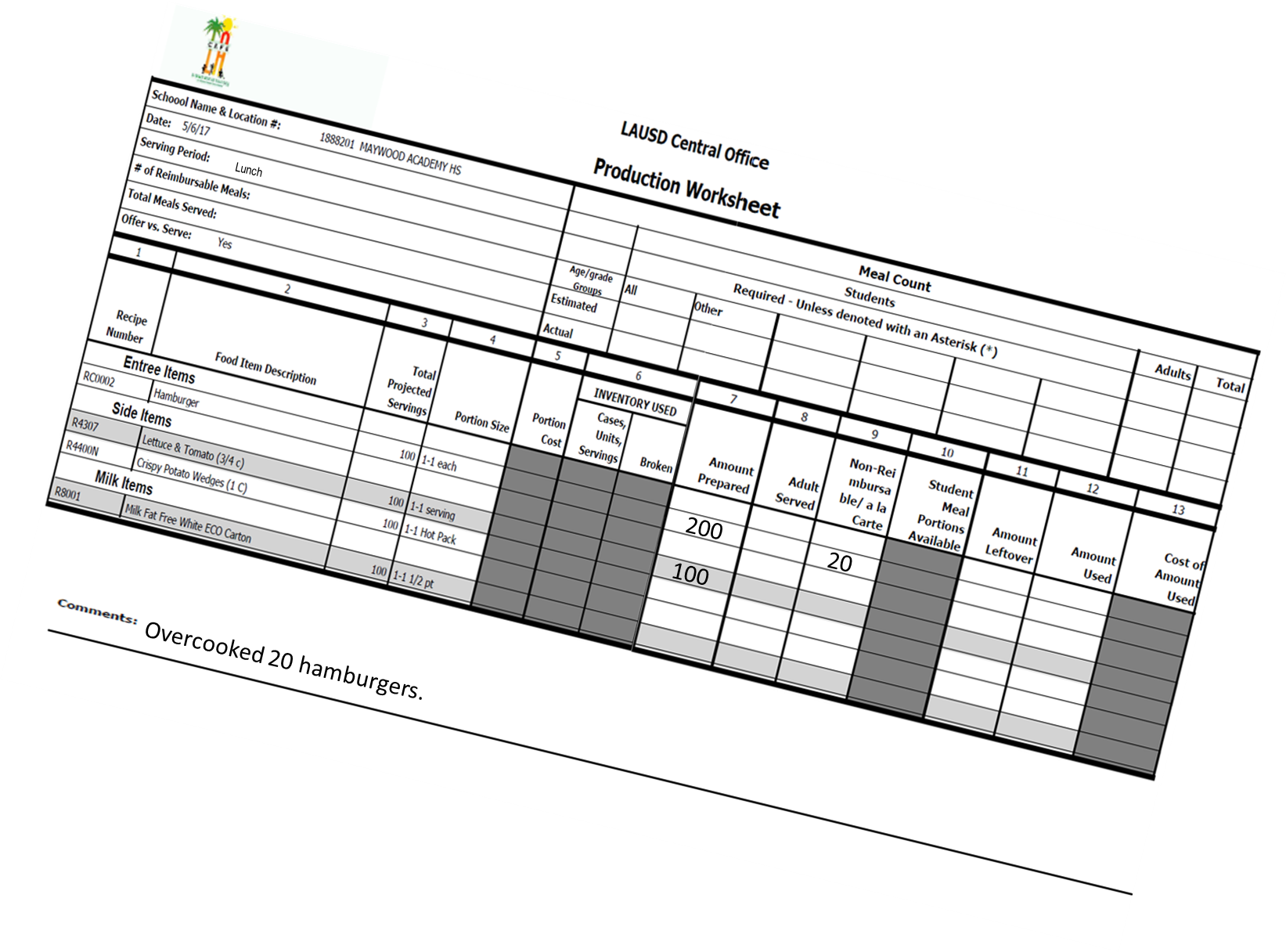 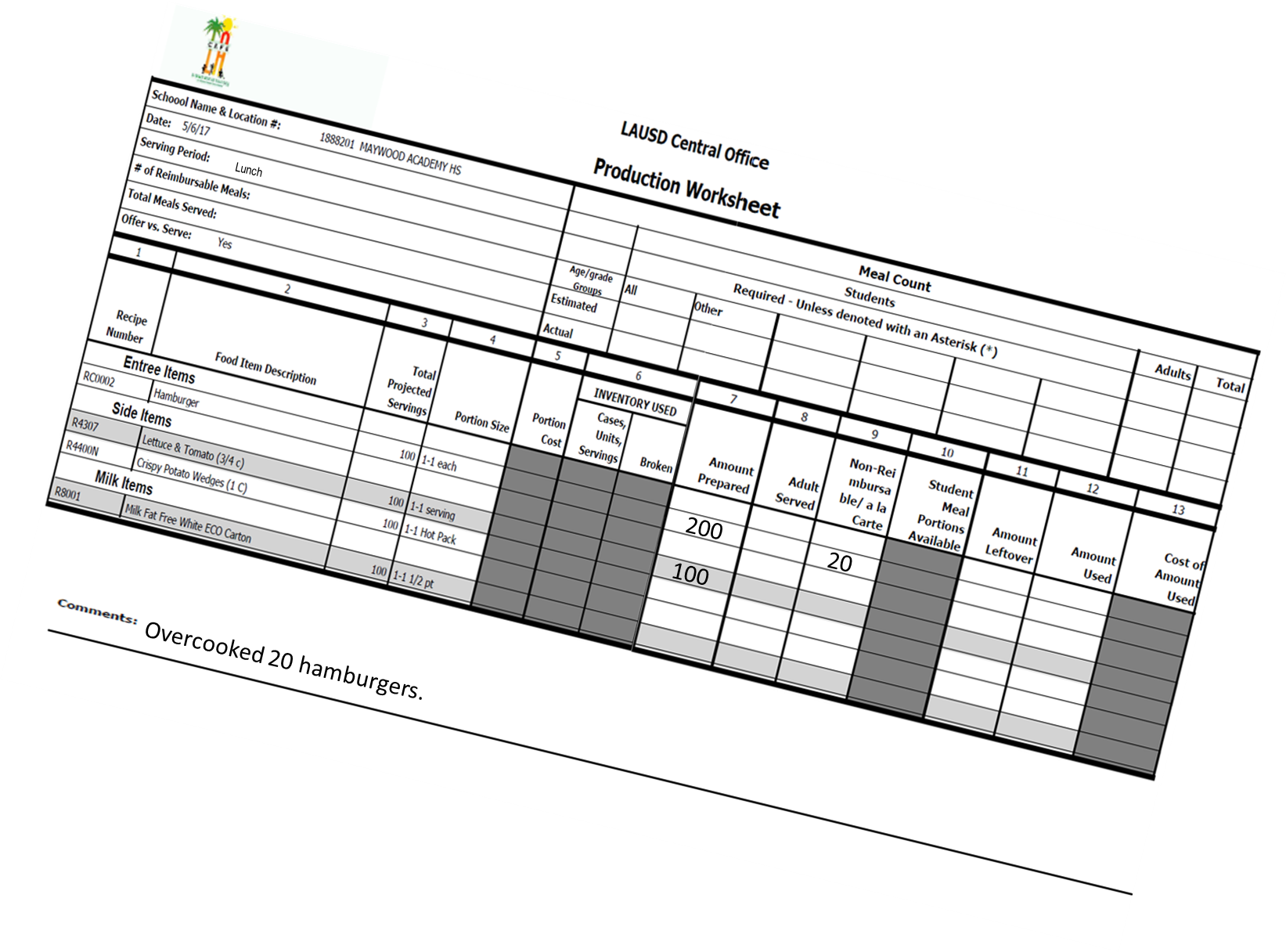 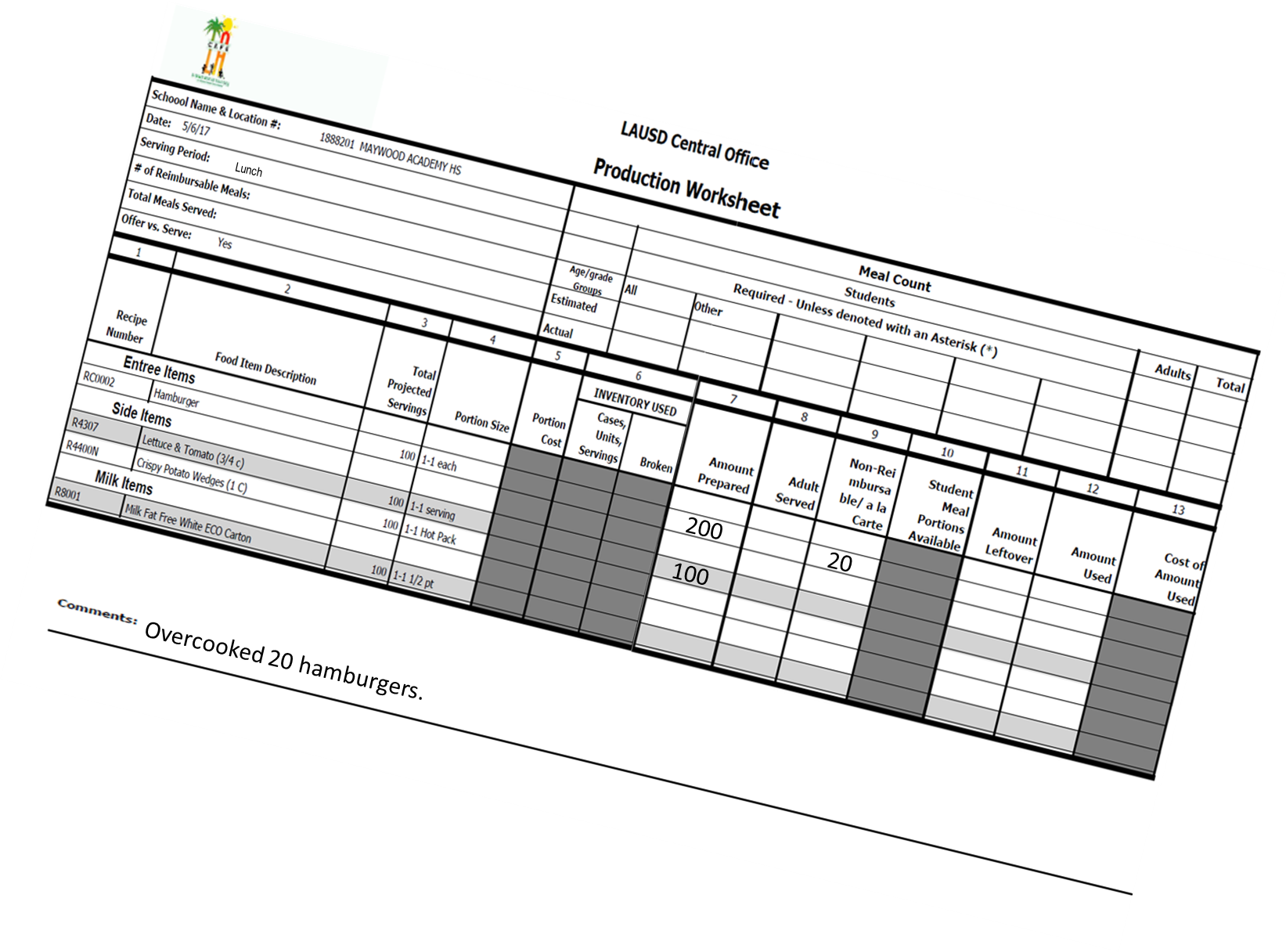 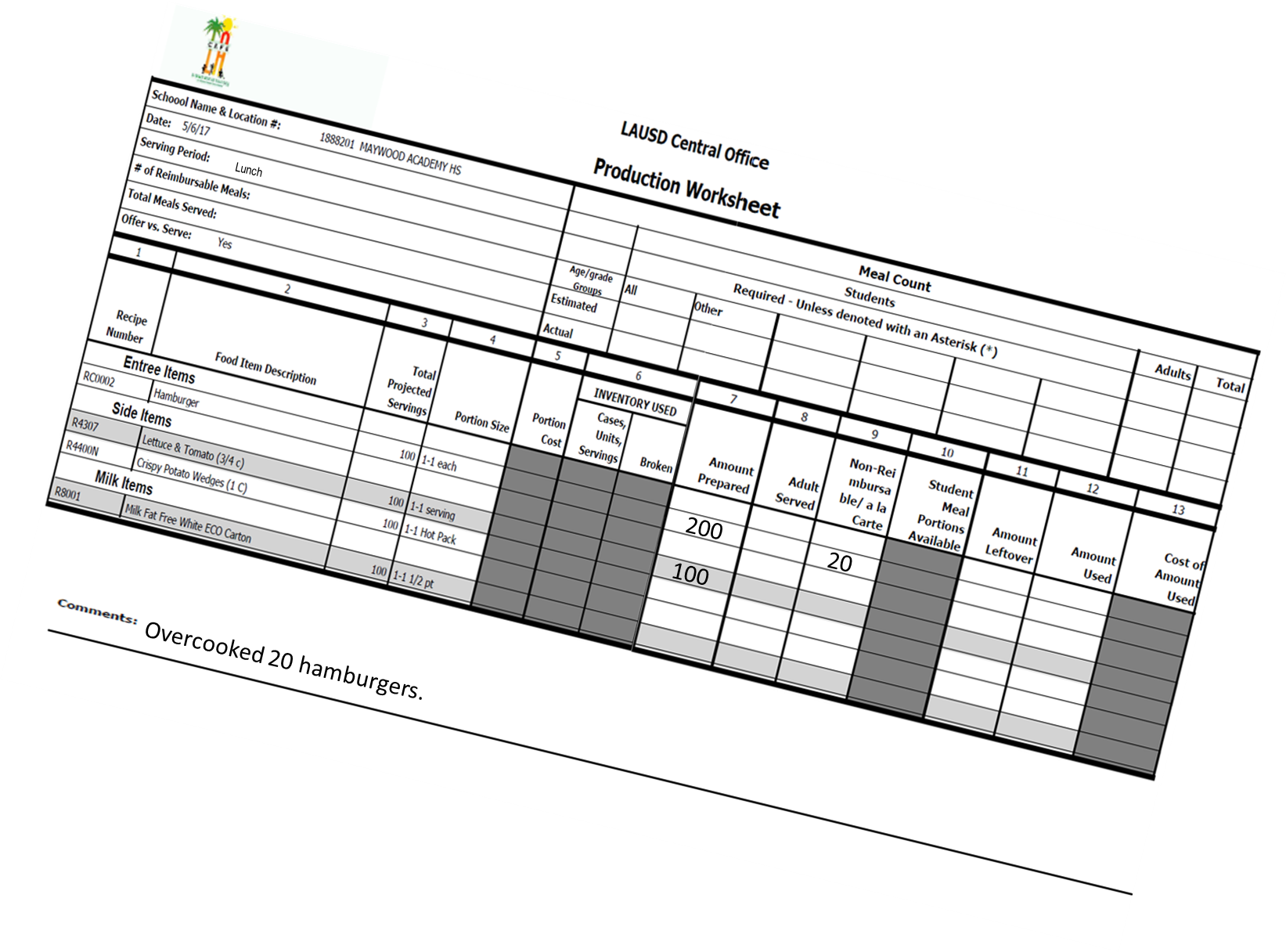 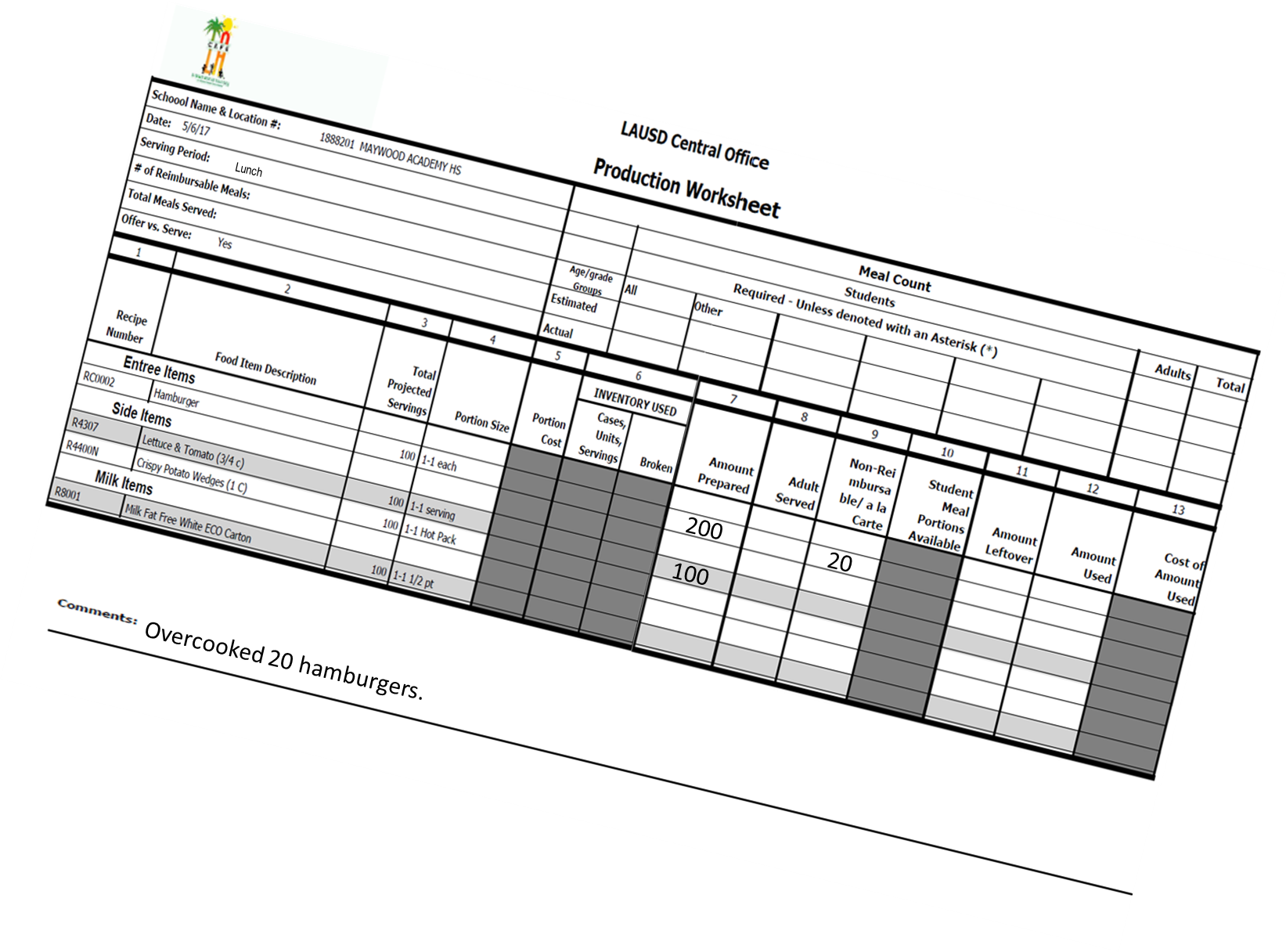 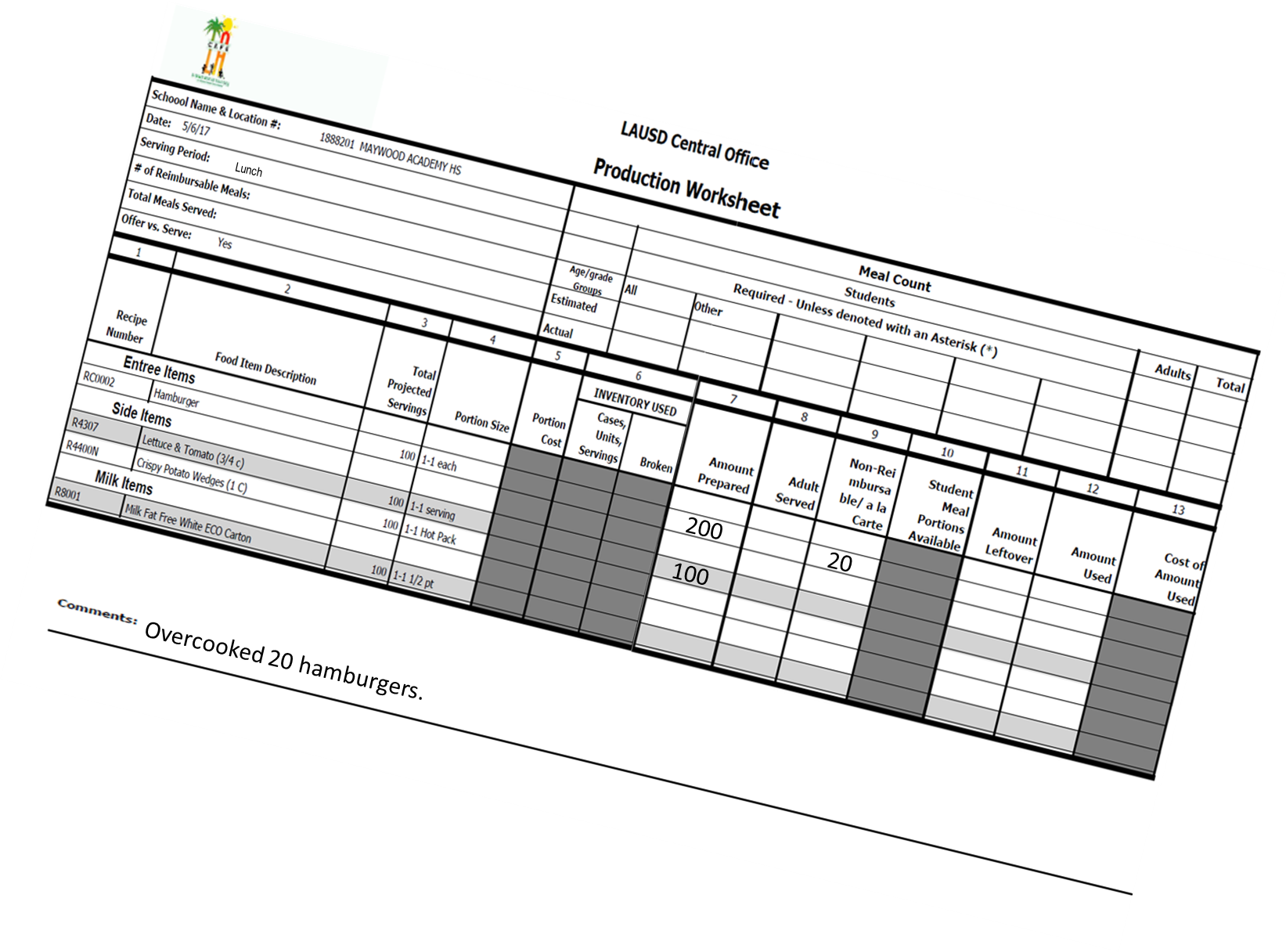 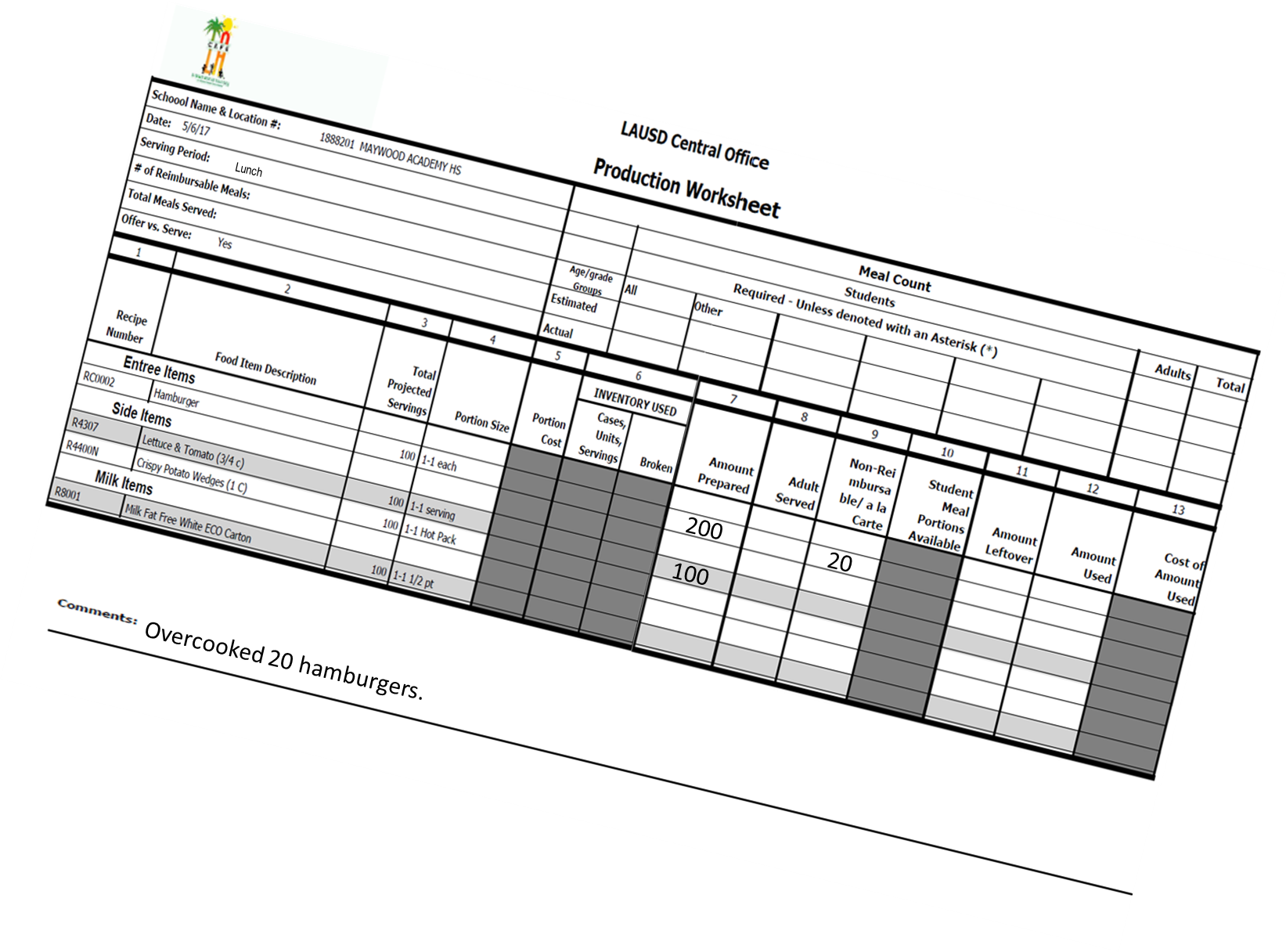 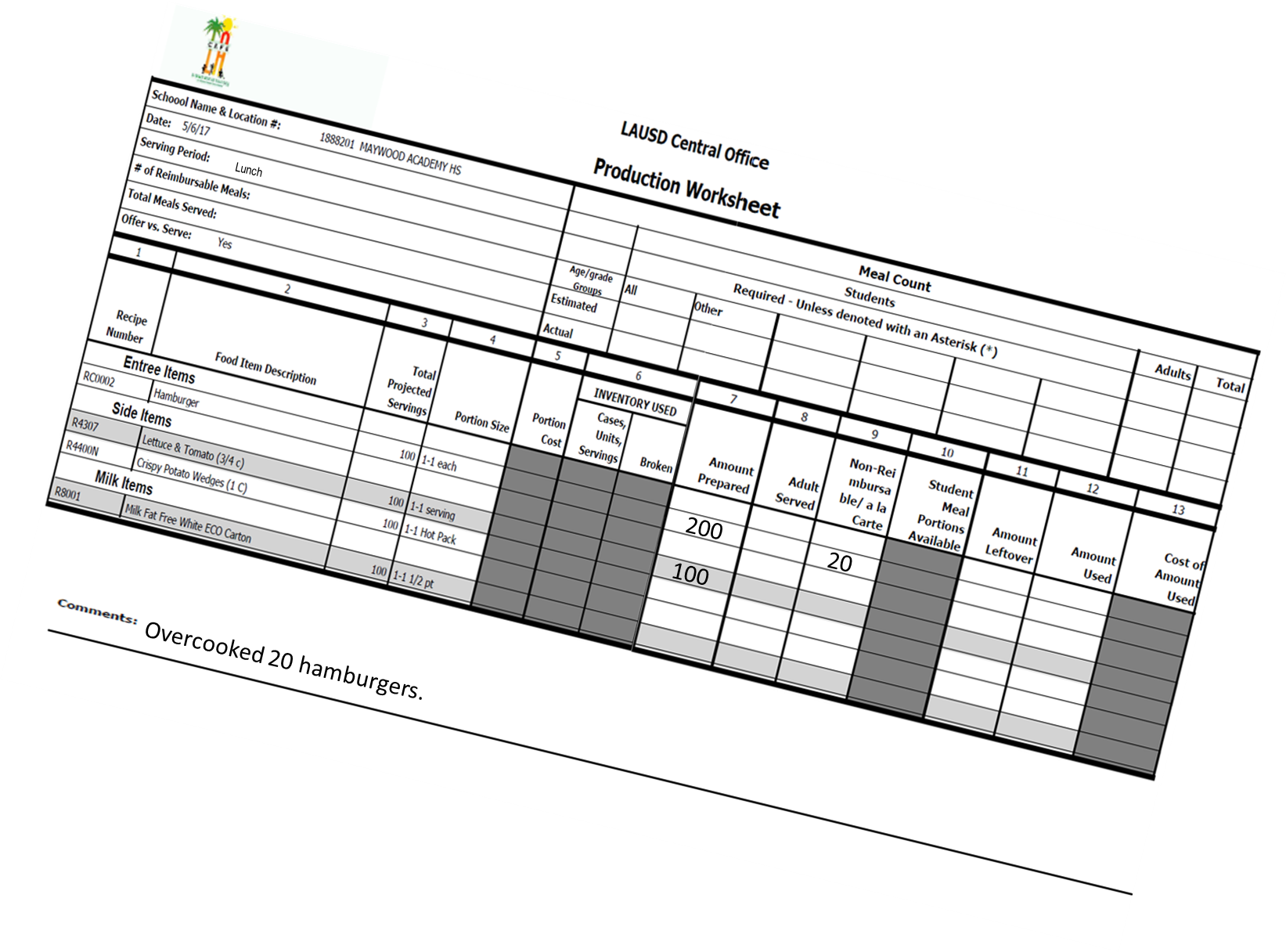 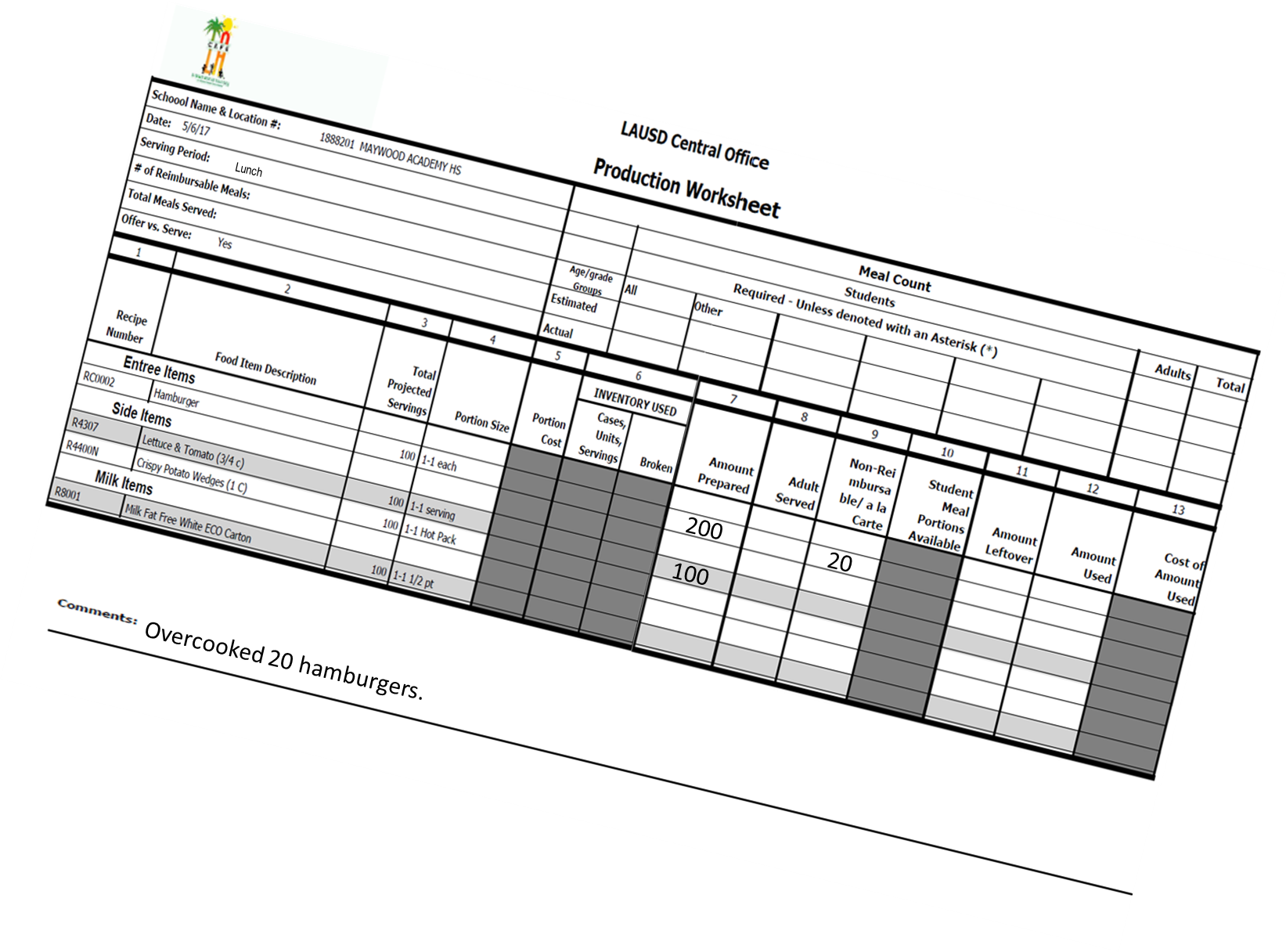 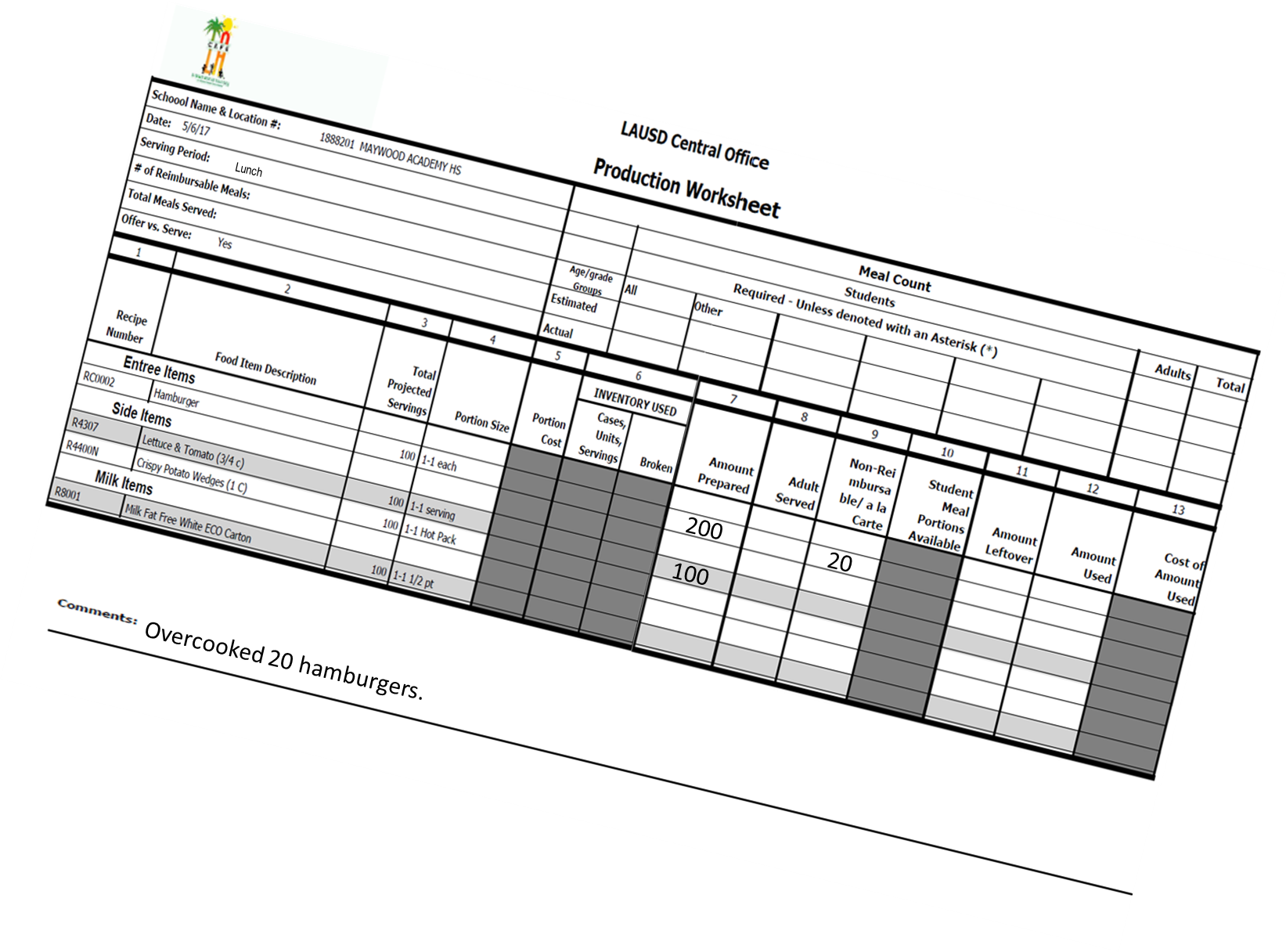 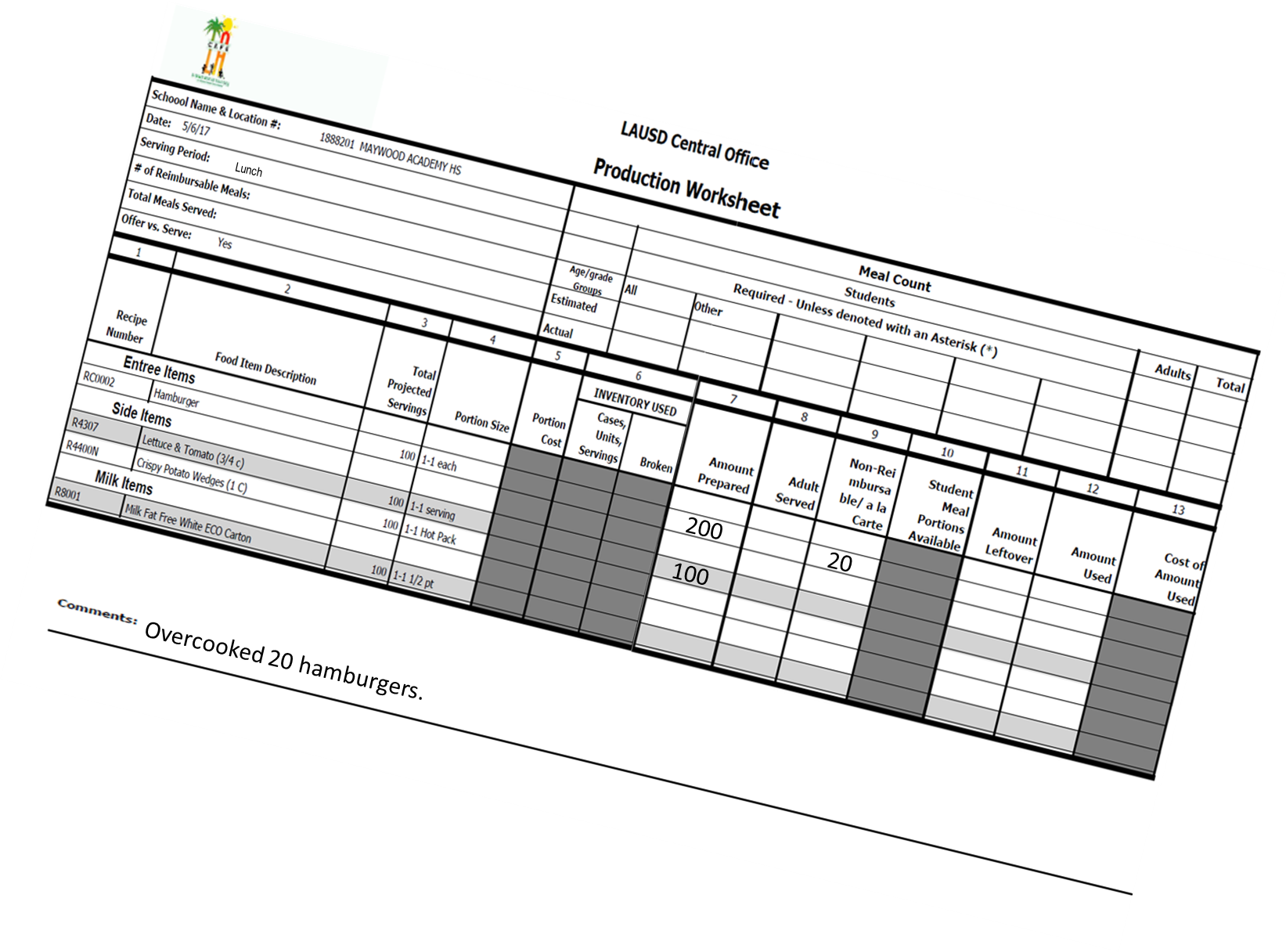 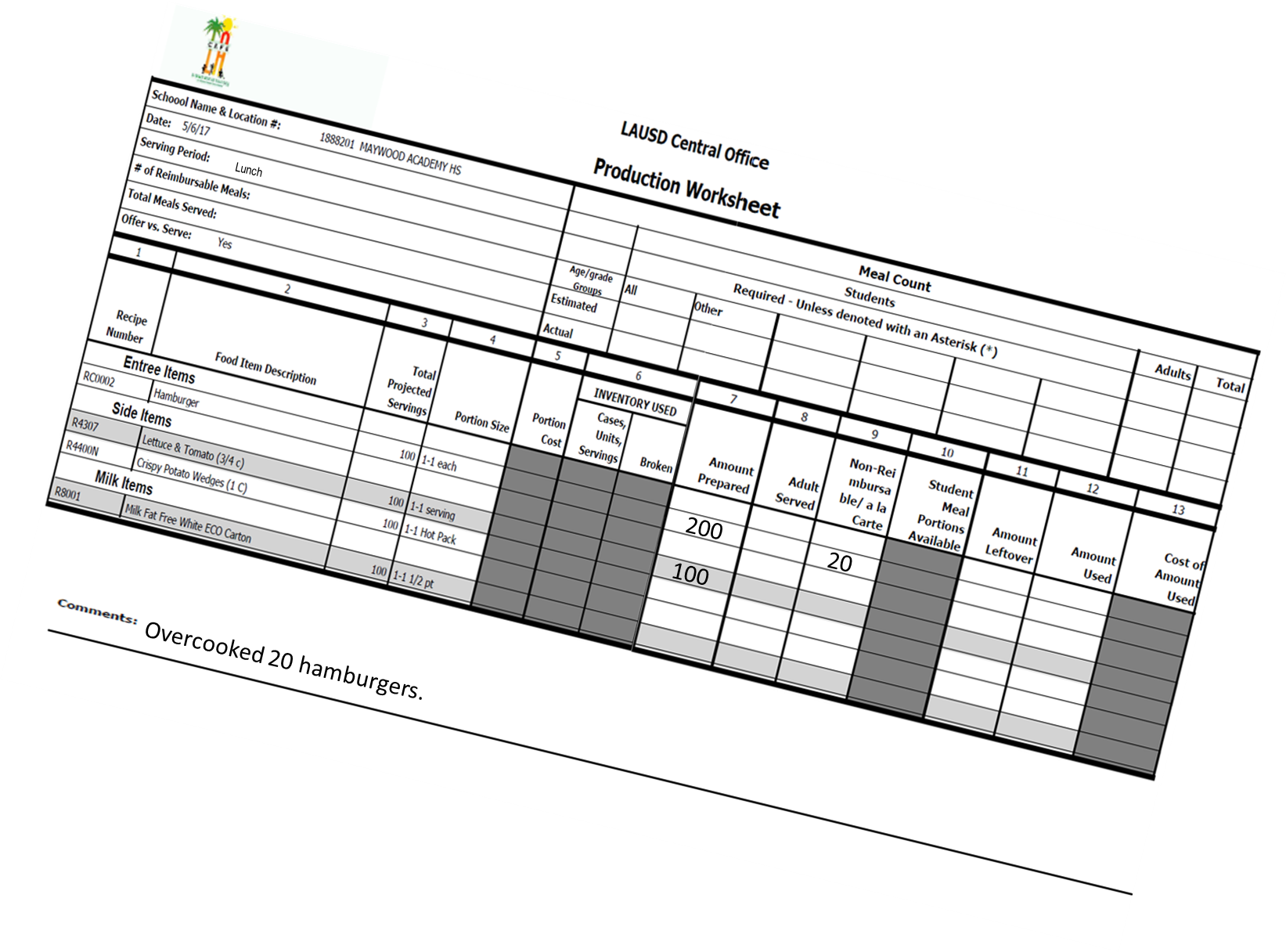 Pest Activity in the Cafeteria
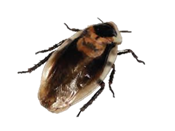 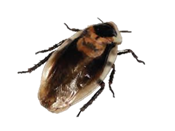 Improperly managed pest problems can lead to health risks for children.
Managers should use the reports as a tool to track pest activity in the cafeteria and corrective actions taken.
Collectively, we can ensure our cafeteria facilities are a pest free environment.
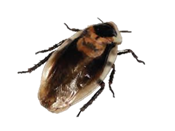 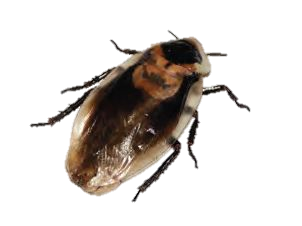